Lab 01 - Grades
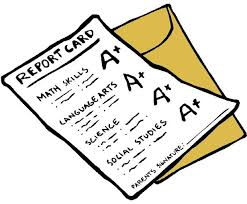 1
Lab 01 - Grades
Lab 01 - Grades
2
"Write a program that reads from an input file a person's name followed by all their exam scores. Calculate and write the average score for all students on each exam to an output file. Then, write each student's name to the output file followed by the student's score and grade on each exam."
Learning Outcomes
Use the Visual Studio IDE to write and test your program.
Write a complete C++ solution.
Familiarize yourself with breakpoints, single-step, and memory examination. 
Use command line arguments to select input and output files.
Use C++ dynamic arrays for run-time data storage.
Use basic I/O manipulators to format output values.
Guidelines
Lab 01 - Grades
3
Use command line argument argv[1] and argv[2] for I/O.
First line of the input file has # of students and scores followed by a line for each student and their exam scores.
Store student names in a dynamic one-dimensional array.
Store exam scores in a dynamic two-dimensional array (one row for each student, one column for each exam score.)
Calculate and output the average score for all students on each exam.
Output each student's name followed by the student's score and grade on each exam.
Use the average score for each exam to calculate and display the student's grade for that exam.
If the student's score is + or - 5 or less points of the average, give a grade of C.
If the grade is more than 5 points but less than 15 points above (or below) the average, give a grade of B (D).
If the grade is 15 points or more above (or below) the average, give a grade of A (E).
Write the following functions to process this data.
Read each data line from a text file.
Write all information stored to an output file.
Write each student's data, average exam score, and letter grade to an output line.
Grading
4
Lab 01 - Grades
Input:
E
C
A
6 8
Cody Coder  84 100 100 70 100 80 100 65
Harry Houdini  77 68 65 100 96 100 86 100
Harry Potter  100 100 95 91 100 70 71 72
Mad Mulligun  88 96 100 90 93 100 100 100
George Washington  100 72 100 76 82 71 82 98
Abraham Lincoln  93 88 100 100 99 77 76 93
…70    75    80    85    90    95    100
D
B
Exam #6
Average
Exam #6 Average = 83.0%
Cody's Score = 80% = C
Exam #6 Average = 83.0%
# of Students, # of Exams
Output:
Exam Averages:
Exam  1 average = 90.3    0(A)    2(B)    2(C)    2(D)    0(E)
Exam  2 average = 87.3    0(A)    3(B)    1(C)    0(D)    2(E)
Exam  3 average = 93.3    0(A)    4(B)    1(C)    0(D)    1(E)
Exam  4 average = 87.8    0(A)    2(B)    2(C)    1(D)    1(E)
Exam  5 average = 95.0    0(A)    0(B)    5(C)    1(D)    0(E)
Exam  6 average = 83.0    2(A)    0(B)    1(C)    3(D)    0(E)
Exam  7 average = 85.8    0(A)    2(B)    2(C)    2(D)    0(E)
Exam  8 average = 88.0    0(A)    3(B)    1(C)    0(D)    2(E)

Student Exam Grades:
          Cody Coder     84(D)   100(B)   100(B)    70(E)   100(C)    80(C)   100(B)    65(E)
       Harry Houdini     77(D)    68(E)    65(E)   100(B)    96(C)   100(A)    86(C)   100(B)
        Harry Potter    100(B)   100(B)    95(C)    91(C)   100(C)    70(D)    71(D)    72(E)
        Mad Mulligun     88(C)    96(B)   100(B)    90(C)    93(C)   100(A)   100(B)   100(B)
   George Washington    100(B)    72(E)   100(B)    76(D)    82(D)    71(D)    82(C)    98(B)
     Abraham Lincoln     93(C)    88(C)   100(B)   100(B)    99(C)    77(D)    76(D)    93(C)
Exam #7 Average = 85.8%
Mad's Score = 100% = B
Dynamic Multi-dimensional Arrays
Lab 01 - Grades
5
Static arrays would be a great object for storing variable data, but...
C++ doesn’t allow a stack allocated array of a class whose size is not constant.
Static arrays are contiguous.
Array size MUST be known at compile time.
Let's try:
int main(int argc, char* argv[])
{
   int rows, cols;
   string line = "4 5";
   istringstream iss(line);
   iss >> rows >> cols;
   int a[rows][cols];
   a[3][4] = 100;
   return 0;
}
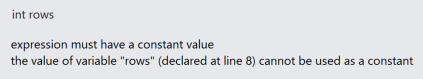 Dynamic Multi-dimensional Arrays
Lab 01 - Grades
6
Static arrays would be a great object for storing variable data, but...
C++ doesn’t allow a stack allocated array of a class whose size is not constant.
Static arrays are contiguous.
Array size MUST be known at compile time.
Or this:
int main(int argc, char* argv[])
{
   int rows, cols;
   string line = "4 5";
   istringstream iss(line);
   iss >> rows >> cols;
   int (*a)[cols] = new int[rows][cols];
   a[3][4] = 100;
   return 0;
}
error C2440: 'initializing': cannot convert from 'int (*)[1]' to 'int (*)[cols]'
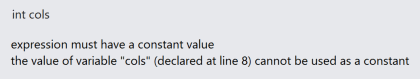 Dynamic Multi-dimensional Arrays
Lab 01 - Grades
7
Since C++ doesn’t allow a stack allocated array of a class whose size is not constant, we need to dynamically allocate memory.
Dynamic arrays use pointers.
Memory for a dynamic array comes from the heap.
Consider the following:
int main(int argc, char* argv[])
{
   int rows, cols;
   string line = "4 5";
   istringstream iss(line);
   iss >> rows >> cols;
   int** a = new int*[rows];
   for(int i = 0; i < rows; ++i)
      a[i] = new int[cols];
   a[3][4] = 100;
   return 0;
}
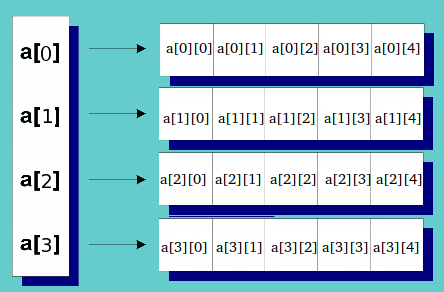 Lab 01 Questions
Lab 01 - Grades
8
Can I store names and scores in the same array?
Why do I have to use dynamic arrays to store input data?
What file is opened for input?
What file is opened for output?
How can I parse the student's full name?
How can I parse student exam scores?
Where do I store student averages?
How are averages output with one digit after the decimal point?
No, use two dynamic arrays.
Yes, the size of the arrays is determined at run time.
argv[1] is the name of the input file.
argv[2] is the name of the output file.
The name ends with the first digit.
Use an istringstream and the extraction operator (>>).
Consider double* averages = new double[num_exams];
Consider out << setw(6) << setprecision(1) << fixed << averages[i];
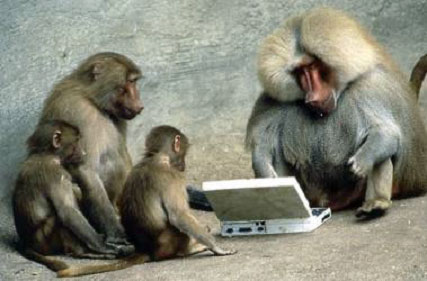